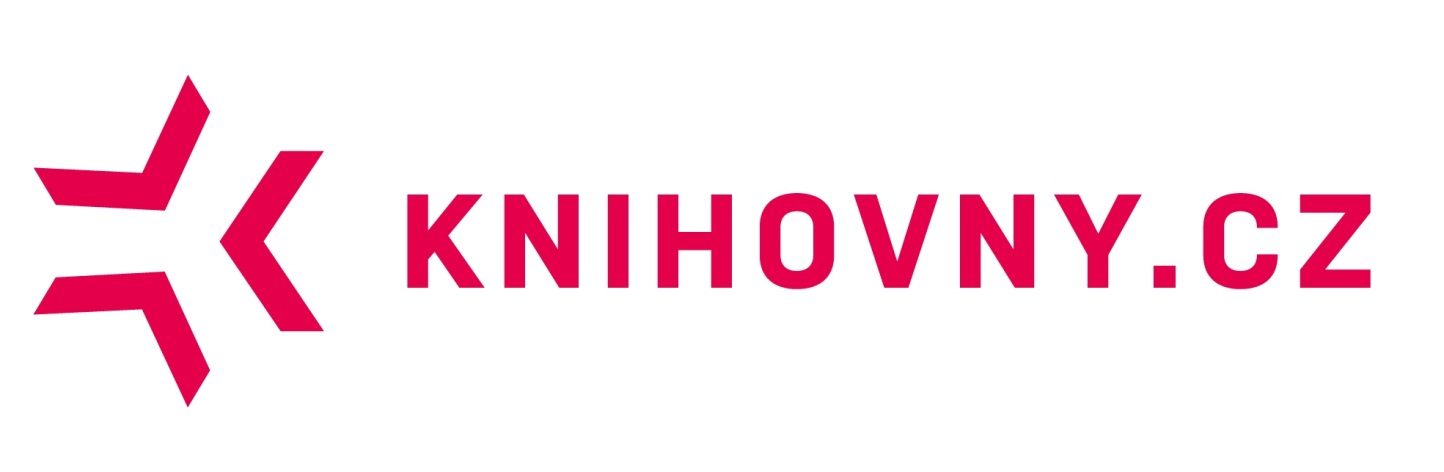 Vaše knihovna na knihovny.cz
Lenka Hanzlíková
Městská knihovna v Praze
Koncepce rozvoje knihoven
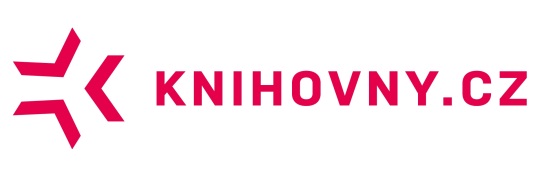 Koncepční priority
Priorita 6
Centrální portál knihoven

Priorita 19
Komunikace knihoven
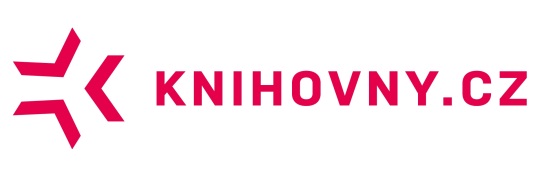 Knihovny.cz
Knihovny.cz
Spuštění bety 2015/2016

Knihy
Najít – zjistit dostupnost – objednat – stáhnout -  dostat – prostudovat – přečíst
Snadno dostupné informační bohatství českých knihoven

Knihovny
Najít knihovnu – zjistit služby – spravovat konto
Snadno dostupné informace o knihovnách samotných
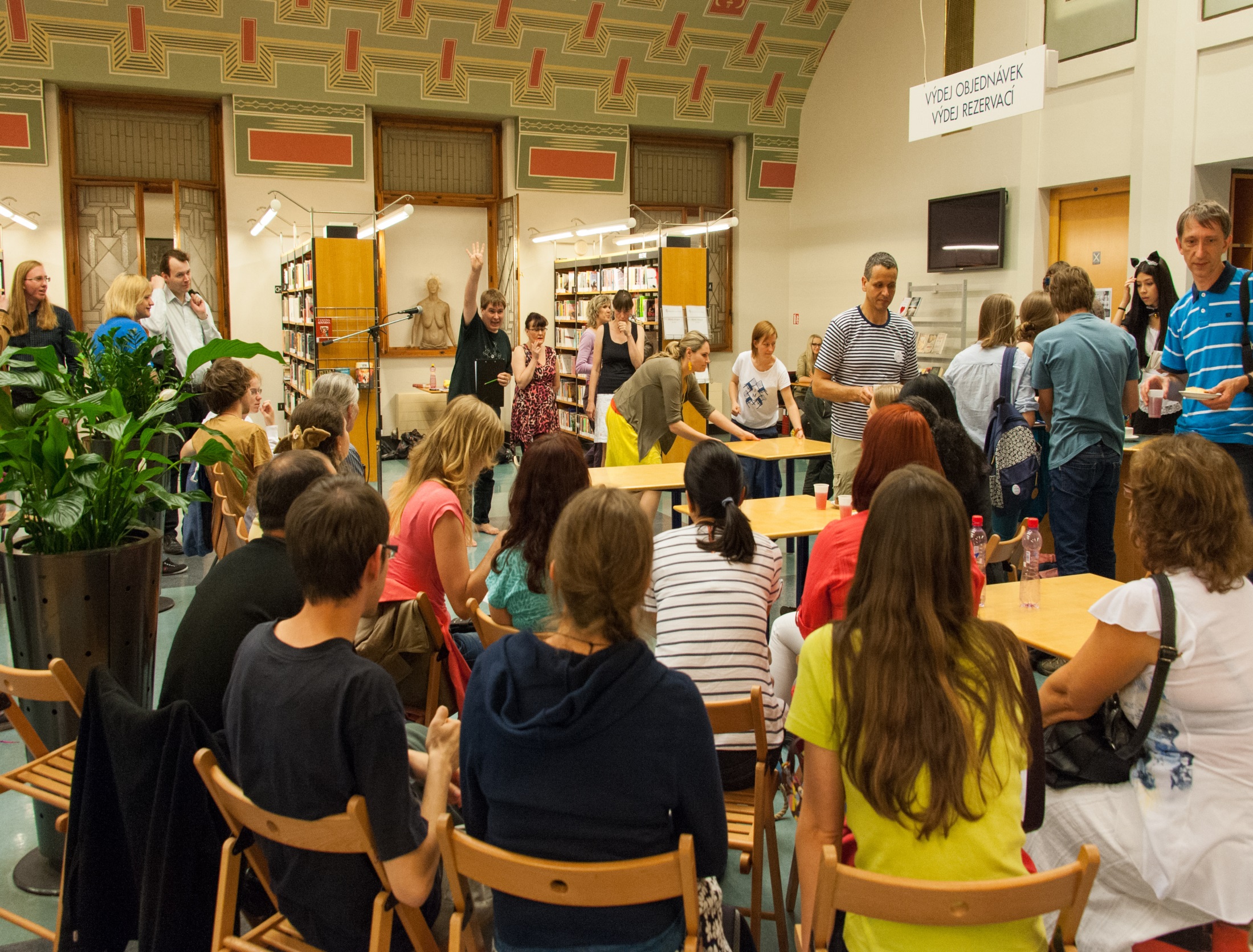 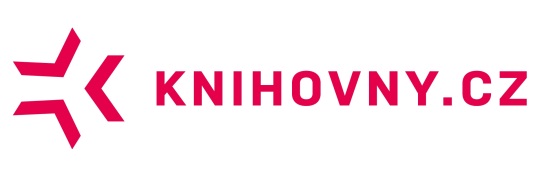 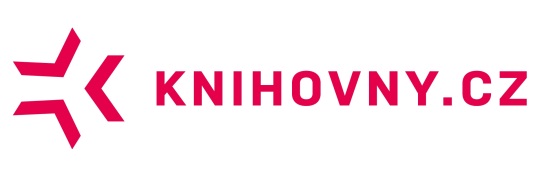 Pro lidi, ne pro knihovníky
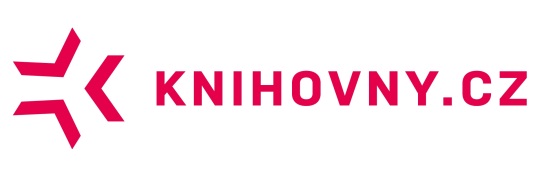 Neptej se, co máš teď vyplněno v ADR. 
Ptej se, co tam můžeš vyplnit.
[Speaker Notes: Data z adresáře knihoven spravovaného NK ČR, Aleph, poměrně uživatelsky nepřívětivé. Ale!
Aktualizovat data o své knihovně kdykoliv, kdy dojde k větší změně (změna v kontaktních údajích, adrese a GPS lokaci, pobočkách, službách či otevírací době)]
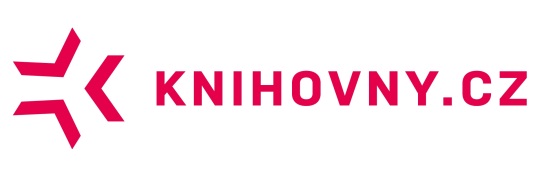 Co v ADR, to na knihovny.cz
Název knihovny  

Otevírací doba

Kontakty

Pobočky

Služby
Městská knihovna

Nemáme

Ředitel

Nezajímavé

Nic zajímavého neposkytujeme
[Speaker Notes: Variantní název – městských knihoven je asi 500 a nenašeptávají se
Nový údaj, ale pro čtenáře super-zajímavý – pro knihovny zapojené v portálu povinné ; největší problém s aktualizací
Uvádět takové kontaktní údaje, na které se mohou uživatelé skutečně obrátit a na kterých nás mohou kontaktovat - telefon, e-mail, kontaktní osoba. Nechcete, aby uživatelé volali přímo řediteli knihovny? Zvolte si jinou kontaktní osobu, na kterou se budou moci uživatelé obrátit.
Má vaše knihovna pobočky? Pak nezapomeňte vyplnit jejich názvy, adresy a zejména GPS souřadnice! Jestliže neuvedete GPS lokaci poboček, nebude možné je zobrazit na mapě, která je standardní součástí záznamu o knihovně!
Chcete svou knihovnu zviditelnit prostřednictvím portálu Knihovny.cz co nejlépe? Vyplňte nová pole s názvem Služby (zahrnuje zaškrtávací číselník 26 služeb spíše nadstandardního charakteru, od WiFi po půjčování deskových her), Otevírací doba (což je jedno z polí, které uživatelé vyhledávají nejvíce) a Zapojení do projetků (zde můžete zaškrnout, do kterých významných projektů jste aktivně zapojeni, např. Souborný katalog ČR nebo ObalkyKnih.cz).
No, tak k nám snad ani nechoďte...]
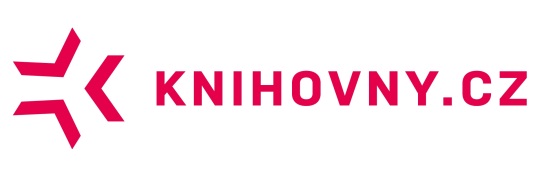 Tak snad radši ani nechoďte…
[Speaker Notes: Manuál do podkladů]
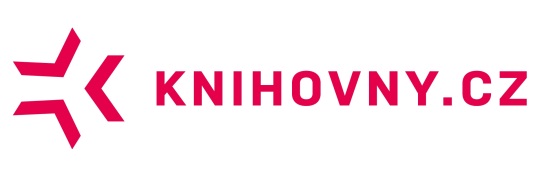 Knihovna na knihovny.cz
Kontaktní údaje

Odkaz na web a on-line katalog
Knihovna na mapě

Služby

Otevírací doba

Pobočky
[Speaker Notes: Manuál do podkladů]
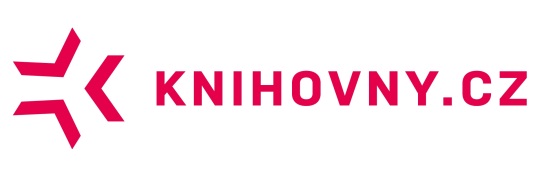 Knihovna na knihovny.cz
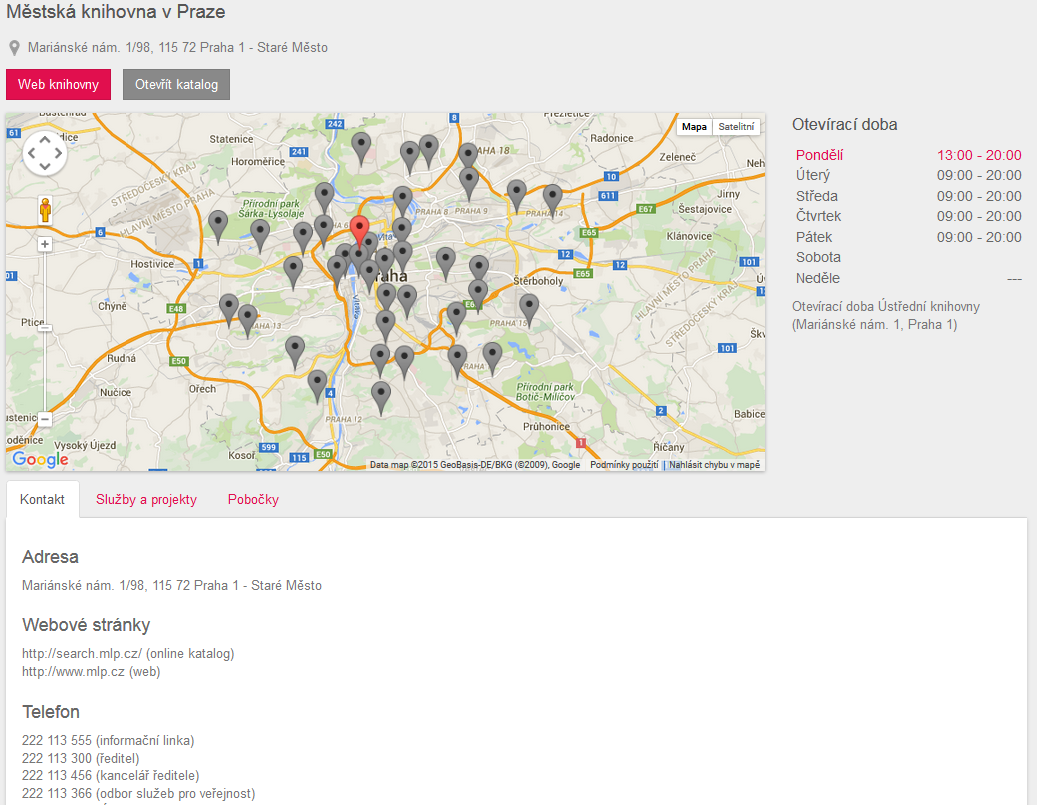 [Speaker Notes: Tento záznam je v beta verzi, proto berte zobrazené informace s rezervou :)]
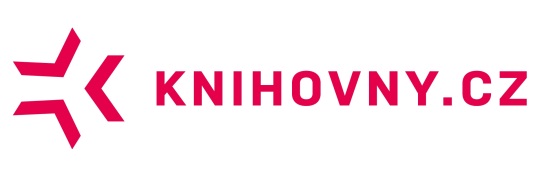 Knihovna na knihovny.cz
[Speaker Notes: Tento záznam je v beta verzi, proto berte zobrazené informace s rezervou :)]
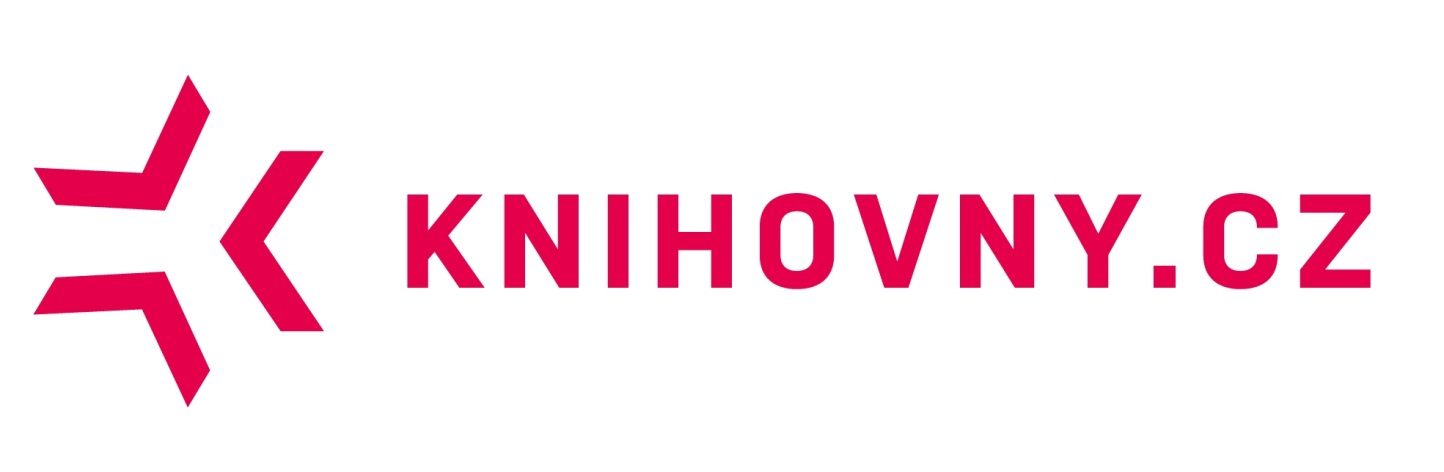 S chutí do toho a půl je hotovo…
Lenka Hanzlíková
http://knihovna.koncepce.cz
[Speaker Notes: A zde jsme skutečně na konci.]